Enquête de satisfaction formation en VISO 2020
01 Décembre2020
Enquête de satisfaction formation en VISIO du 01/12/2020
1
Sommaire
Enquête de satisfaction formation en VISIO du 01/12/2020
2
Description de l’enquête
Enquête de satisfaction formation en VISIO du 01/12/2020
3
Description de la campagne
Enquête de satisfaction formation en VISIO du 01/12/2020
4
Questions et Variables
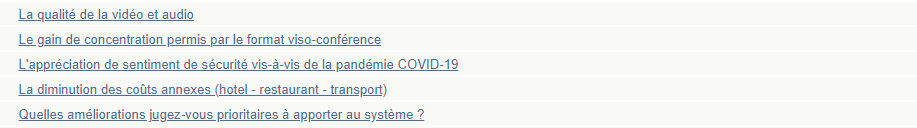 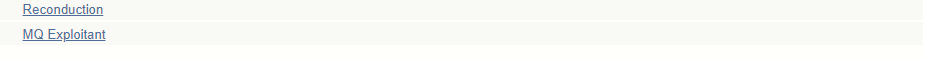 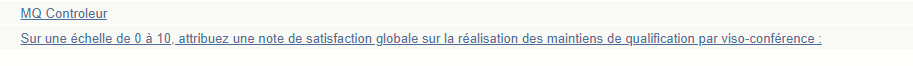 Enquête de satisfaction formation en VISIO du 01/12/2020
5
La facilité de connexion à la plate forme de conférence ZOOM
Enquête de satisfaction formation en VISIO du 01/12/2020
6
La facilité de connexion à la plate forme de conférence ZOOM
Enquête de satisfaction formation en VISIO du 01/12/2020
7
La qualité de la vidéo
Enquête de satisfaction formation en VISIO du 01/12/2020
8
La qualité de la vidéo
Enquête de satisfaction formation en VISIO du 01/12/2020
9
La qualité des échanges formateur/stagiaires
Enquête de satisfaction formation en VISIO du 01/12/2020
10
La qualité des échanges formateur/stagiaires
Enquête de satisfaction formation en VISIO du 01/12/2020
11
Le gain de concentration permis par la visio-conférence
Enquête de satisfaction formation en VISIO du 01/12/2020
12
Le gain de concentration permis par la visio-conférence
Enquête de satisfaction formation en VISIO du 01/12/2020
13
Le confort de la formation (à domicile-dans le centre)
Enquête de satisfaction formation en VISIO du 01/12/2020
14
Le confort de la formation (à domicile-dans le centre)
Enquête de satisfaction formation en VISIO du 01/12/2020
15
L’appréciation de sentiment de sécurité vis-à-vis de la pandémie COVID-19
Enquête de satisfaction formation en VISIO du 01/12/2020
16
L’appréciation de sentiment de sécurité vis-à-vis de la pandémie COVID-19
Enquête de satisfaction formation en VISIO du 01/12/2020
17
L’optimisation du temps de transport et son impact environnemental
Enquête de satisfaction formation en VISIO du 01/12/2020
18
L’optimisation du temps de transport et son impact environnemental
Enquête de satisfaction formation en VISIO du 01/12/2020
19
La diminution des coûts annexes (hôtel-restaurant-transport)
Enquête de satisfaction formation en VISIO du 01/12/2020
20
La diminution des coûts annexes (hôtel-restaurant-transport)
Enquête de satisfaction formation en VISIO du 01/12/2020
21
Souhaiteriez vous la reconduction en 2021 de la visio-conférence pour le MQ CONTROLEUR ?
Enquête de satisfaction formation en VISIO du 01/12/2020
22
Souhaiteriez vous la reconduction en 2021 de la visio-conférence pour le MQ CONTROLEUR ?
Enquête de satisfaction formation en VISIO du 01/12/2020
23
Souhaiteriez vous la reconduction en 2021 de la visio-conférence pour le MQ EXPLOITANT ?
Enquête de satisfaction formation en VISIO du 01/12/2020
24
Souhaiteriez vous la reconduction en 2021 de la visio-conférence pour le MQ EXPLOITANT ?
Enquête de satisfaction formation en VISIO du 01/12/2020
25
Sur une échelle de 0 à 10, attribuez une note de satisfaction globale sur la réalisation des MQ par visio-conférence
Enquête de satisfaction formation en VISIO du 01/12/2020
26
Sur une échelle de 0 à 10, attribuez une note de satisfaction globale sur la réalisation des MQ par visio-conférence
Enquête de satisfaction formation en VISIO du 01/12/2020
27